Fig. 2. Quantitation of PPD-specific CD4 T-cells in immunosuppressed individuals using flow cytometry. ( A ) ...
Nephrol Dial Transplant, Volume 21, Issue 11, November 2006, Pages 3258–3268, https://doi.org/10.1093/ndt/gfl416
The content of this slide may be subject to copyright: please see the slide notes for details.
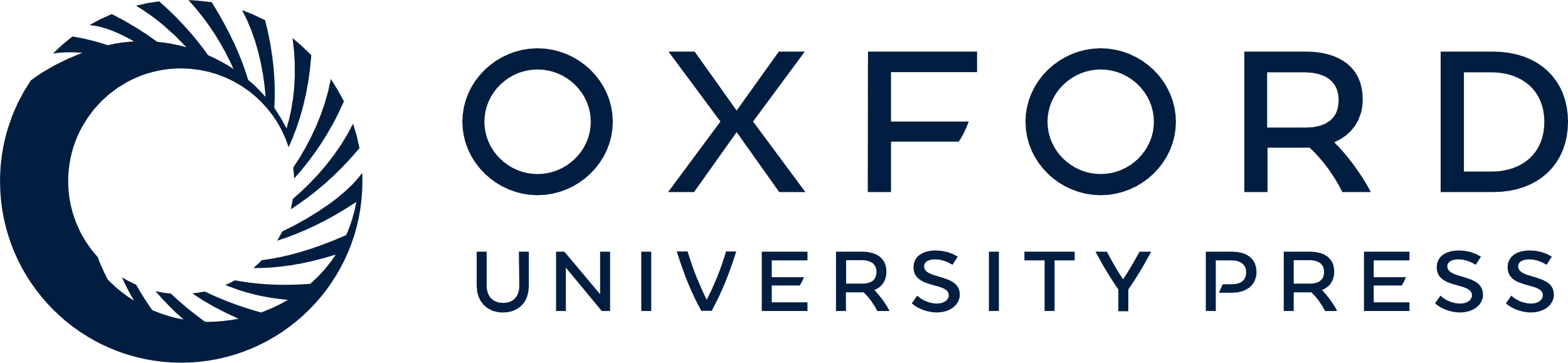 [Speaker Notes: Fig. 2.  Quantitation of PPD-specific CD4 T-cells in immunosuppressed individuals using flow cytometry. ( A ) Representative dotplots of renal transplant recipients with or without detectable specific T-cell reactivity towards PPD or CMV, respectively. Whole blood was stimulated with diluent, PPD, CMV antigen, or control antigen (for CMV, data not shown) and specifically induced IFN-γ induction in CD4 T-cells was analysed using flow cytometry. Numbers indicate the percentage of specifically stimulated CD4 T-cells. ( B ) PPD-negative and positive individuals do not differ in recall responses towards CMV antigen or SEB. ( C ) PPD-specific T-cell frequencies do not differ in patients before and 1 year after transplantation ( n = 11). Black circles indicate median frequencies. Specific T-cells from six PPD-negative individuals remained below detection limit (data not shown). 


Unless provided in the caption above, the following copyright applies to the content of this slide: © The Author [2006]. Published by Oxford University Press on behalf of ERA-EDTA. All rights reserved. For Permissions, please email: journals.permissions@oxfordjournals.org]